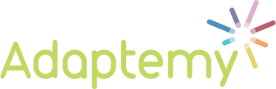 Adaptemy Change Request Workflow Process
Already On
Roadmap?
Advise Of Priority
On Roadmap
Yes
Yes
No
CR?
User Submits
Request
Initial
Triage
Budget
Available?
Provide Cost Estimate And Deliver If Approved
Yes
No
No
Add to
Product Backlog
Treat Using
Bug Process
Bug
Update Ticket
With Explanation
Other